Implementing MPI on Windows: Comparison with Common Approaches on Unix
Jayesh Krishna,1 Pavan Balaji,1 Ewing Lusk,1 
Rajeev Thakur,1 Fabian Tillier2

1Argonne National Laboratory, Argonne, IL, USA
2Microsoft Corporation, Redmond, WA, USA
Windows and HPC
Popular in the desktop world
Increasing presence in HPC world
Windows Server 2008 HPC Edition (http://www.microsoft.com/hpc)
Dawning 5000A cluster with 30,720 cores at Shanghai Supercomputer Center running Windows HPC Server 2008 achieved more than 200 TF/s on LINPACK and ranked 10th in Nov 2008 Top500 list
Commercial applications in areas such as CFD, Structural analysis, Seismic modeling, finance etc
Allows scientists to use a familiar desktop interface for HPC
2
Motivation
Historically Unix has been OS of choice for HPC
More research and development experience in HPC in the Unix world
An MPI library suite on Windows allows organizations to tap into idle-time computing power of their Windows desktops
Users can use a familiar desktop interface for HPC
Implementing a high-performance, portable MPI library is not trivial.
Performance vs maintainability
Good performance involves using OS-specific features which usually requires careful design for maintainability
Portability vs maintainability
A portable MPI library involves several OS-specific components. 
More code typically results poor maintenance due to complicated dependencies among components.
3
Background (MPICH2)
A high-performance, widely portable implementation of the MPI standard
MPI 2.2 compliant
Supports Windows and Unix 
Modular design supports largely common code base 
Framework extensible by plugging in custom network devices, Process Managers and other tools
MPICH2 suite includes a high performance multi-network communication subsystem called Nemesis
4
Background (Nemesis)
A Scalable, multi-network communication subsystem available as a CH3 channel.
An efficient implementation available on Windows (MPICH2 1.1x series onward)
Default channel in MPICH2 1.3x series on Windows; earlier on Unix
Uses efficient shared memory operations, lock-free algorithms and optimized memory-copy routines
Low shared memory latency, 240-275ns
Modular Design allows developers to plug-in custom communication modules – Large Message Transfer (LMT) modules, Internode communication modules etc
5
Implementing MPI
An MPI library suite usually includes 
a library that implements the MPI standard
the runtime components that support it.
Typically the following OS services are required to implement an MPI library suite
Thread services – Create threads, mutex locks etc
Intranode communication services  - e.g. shared memory services
Internode communication services – e.g. TCP/IP sockets
Process management services – Create/Suspend/Kill processes, interprocess communication mechanisms (e.g. pipes)
6
Implementing MPI on Windows Vs Unix
MPICH2’s modular architecture maintains a largely common code base
MPI layer (Algorithms for collectives etc)
CH3 device (Implementing the ADI3 interface)
Portability across Windows and Unix is achieved using
OS abstraction layer (eg: For shared memory services, TCP/IP services)
Portable libraries (eg: Open Portable Atomics library)
OS specific plug-in modules (eg: Large Message Transfer module in Nemesis)
A high-performance implementation of MPI should incorporate OS-specific features provided. These features differ on Unix and Windows wrt
Asynchronous progress support
Process Management services
Intranode communication services
User thread support
7
Asynchronous Progress
Asynchronous progress
User initiates operation
OS performs progress on the operation
OS notifies user when operation completes
Allows other user operations while OS performs progress on the user initiated operation
Contrast with non-blocking progress
user polls for availability of resource
user performs non-blocking operation
again polls for availability of the resource, if needed
No portable support for asynchronous progress on Unix systems for network communication.
Windows supports asynchronous progress using I/O Completion Ports
8
Asynchronous Progress (I/O Completion Ports)
Supports asynchronous progress of user-initiated OS requests
Provides an efficient threading model for processing multiple asynchronous I/O requests on a multiprocessor system
Nemesis uses I/O Completion Ports for internode communication (An  older version used non-blocking progress engine based on select() )
Asynchronous progress in Nemesis
Nemesis posts a request to the kernel (e.g.: read on a TCP/IP socket)
When request completes, the kernel queues a completion packet on the completion port
Nemesis processes this packet when it waits (MPI_Wait()) on the request
MPI process can proceed with user computation while kernel processes the request
Available on some Unix systems (e.g. Solaris). However not portable across Unix systems
Several advantages over select()/poll()
9
Asynchronous progress (contd)
4.1 User computation
MPI application
I/O Completion Object
5. MPI_Test
1.MPI_Isend
8. Update status
3.1MPI_Isend returns
Completion Queue
6. poke iocp
MPICH2
7.req complete
2.Initiate tcp send req
4.2 Queue req completion status
Operating System
3.2 Progress on req
10
Asynchronous progress (contd)
The figure illustrates a possible scenario where user computation and MPI communication overlap with asynchronous progress
1. MPI application invokes MPI_Isend()
2. MPICH2 initiates a TCP send()
3.1. MPI_Isend() call returns
3.2. At the same time OS makes progress on the TCP send request
4.1 MPI application performs user computation
4.2. At the same time OS completes the TCP send request and queues a completion packet into the I/O Completion Port (IOCP)
5. MPI application invokes MPI_Test() to check the status of the MPI request
6. MPICH2 pokes the IOCP 
7. MPICH2 processes completed requests
8. MPI_Test() call returns with updated status of the MPI send request
11
Experimental Evaluation
National Center for Supercomputing Applications (NCSA) Intel 64 Cluster – Abe
Dell PowerEdge 1955
1200 nodes/9600 cores
2.33 GHz Dual Quad Core Intel 64 (Clovertown) processors
4x32 KB L1 Cache, 2x4 MB L2 Cache, 8GB DDR2 RAM
Gigabit Ethernet, Infiniband
Windows and Linux nodes available
Lustre, NTFS
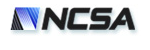 12
NCSA Intel 64 Cluster Abe (contd)
Windows nodes 
Windows Server 2008 HPC Edition SP2
Visual Studio 2008 C/C++ compiler suite
Unix nodes
Red Hat Enterprise Linux 4 (Linux 2.6.18)
Intel C/C++ 10.1 compiler
Job Scheduler
Unix nodes – Torque
Windows nodes - Windows Server 2008 HPC Job Scheduler
MPICH2 compiled with aggressive optimization & error checking disabled for user arguments
13
Experimental Evaluation (Asynchronous Progress)
Asynchronous progress (I/O completion ports) Vs Non-blocking progress (select) for Nemesis netmod on Windows
Compared overlap of MPI communication with User computation
Nemesis uses Asynchronous progress by default on Windows
Modified NetMPI (NetPIPE benchmark)
{
    MPI_Irecv();
    MPI_Irecv();
    …
    MPI_Isend();
    MPI_Isend();
    …
    do{
        MPI_Testall();
        User_computation(≈250ns);
    }while(!complete);
{
    MPI_Irecv();
    MPI_Send();
    MPI_Wait();
}
14
Experimental Evaluation (Asynchronous Progress)
Time spent in the MPI library (MPI time) vs Time spent in user
computation (Compute time). Asynchronous progress (using iocp
- Completion ports) is compared with non-blocking progress (select())
15
Experimental Evaluation (Asynchronous Progress)
Less time spent inside MPI library with asynchronous progress
More user computation done with asynchronous progress
In asynchronous progress MPI library delegates requests to the OS
In non-blocking progress MPI library performs (after checking for availability) requests on behalf of the user
Asynchronous progress performs better than non-blocking progress
16
Process Management
Provide a mechanism to launch MPI processes and setting the runtime environment for the processes to communicate with each other.
Launch process locally on a node – OS services like fork()
Launch process remotely without 3rd party Job schedulers. 
On Unix – ssh (sshd typically runs on Unix nodes)
On Windows - No such mechanism available
MPICH2 suite includes SMPD (Simple MultiPurpose Daemon)
server daemons are launched on each node
Installed as a Windows service on windows nodes when user installs MPICH2
SMPD also supports Windows Server 2008 HPC Job Scheduler for launching MPI processes
17
Process Management (contd)
User authentication
On Unix – ssh protocol manages user credentials
On Windows – No such mechanism available
SMPD – manages user credentials for Windows users
SMPD also supports user authentication using Active Directory or Windows Server 2008 HPC pack.
SMPD communication protocol is node architecture agnostic
allows users to run MPI jobs across Unix and Windows nodes
18
Intranode communication
Typically using shared memory
Shared memory performance degrades when CPUs don’t share data cache.
Windows allows users to directly read from the virtual memory of another process 
Direct remote memory access performance not good for small messages
Nemesis on Windows uses an OS-specific plug-in module for large message transfers (Read Remote Virtual Memory module - RRVM)
Nemesis on Windows uses lock-free shared memory queues for small messages (low latency) and direct remote memory access for large messages (high bandwidth)
19
Default LMT vs RRVM LMT module
Rank 0
Rank 1
Rank 0
Rank 1
RTS
RTS +
cookie
Recv posted
Recv posted
CTS +
cookie
data
data
DONE
RRVM  LMT
Shared memory LMT
20
RRVM LMT module (contd)
Rank 0 sending data >LMT threshold to Rank 1
LMT shared memory protocol
Rank 0 sends RTS (Request to Send)
Matching Recv() posted on Rank 1
Rank 1 allocates buffer and sends CTS (Clear to Send) with cookie containing information about the buffer
Rank 0 transfers data to buffer
Rank 1 transfers data from the buffer
LMT RRVM protocol
Rank 0 sends RTS with cookie containing information about user buffer
Matching Recv() posted on Rank 1
Rank 1 reads data from user buffer
Rank 1 sends a DONE indicating end of transfer
21
Experimental Evaluation (Intranode communication)
Nemesis intranode communication performance using lock-free shared memory queues (shm) Vs Direct remote memory access on Windows
Nemesis intranode communication performance on Windows Vs Linux
Direct intranode remote memory access implemented by a large message transfer plug-in Nemesis module (RRVM module) on Windows
Nemesis performs large message transfer for >16KB with RRVM module on Windows and >64KB on Linux
OSU micro-benchmarks used for measuring latency and bandwidth
Two cases considered
Communicating processes share a 4MB CPU data cache
Communicating processes don’t share a data cache
22
RRVM vs SHM Bandwidth on Windows
Intranode communication bandwidth using RRVM module Vs
lock-free shared memory queues on Windows, with and 
without shared CPU data caches
23
Intranode latency: Unix vs Windows
Intranode communication latency on Windows and Unix with
and without shared CPU data caches
24
Intranode bandwidth: Unix vs Windows
Intranode communication bandwidth on Windows and Unix with
and without shared CPU data caches
25
Experimental Evaluation (Intranode communication)
RRVM module outperforms shared memory queues when processes don’t share a data cache
Shared memory queues outperform RRVM for some message sizes when communicating processes share a data cache
RRVM provides good overall performance
Jagged graph
At 16KB the double-buffering communication algorithm runs out of L1 cache
>64KB Nemesis switches to LMT protocol
At 2MB the double-buffering algorithm runs out of L2 cache
More tuning required
0 byte latency of 240ns on Unix and 275ns on Windows
Nemesis on Windows performs significantly better than Unix for large message sizes when processes don’t share data caches
26
Internode communication
MPI communication between processes on different nodes
Nemesis network modules (netmods) perform internode communication
Network modules are easily pluggable into the Nemesis framework.
Separate network modules available to support TCP/IP sockets, IB etc
A Windows-specific TCP/IP netmod is available for Nemesis
Uses an asynchronous progress engine for managing TCP/IP socket operations
Performance much better than older netmod using non-blocking progress
Tuned for good performance on Windows
27
Internode communication performance
Nemesis Internode communication on Unix Vs Windows using TCP
Windows has an OS-specific network module for Nemesis
OSU micro-benchmarks used for measuring latency and bandwidth
28
Internode bandwidth
Internode MPI communication bandwidth for Nemesis
29
Thread Support
User requests a particular level of thread support, library notifies the level supported
MPICH2 supports MPI_THREAD_MULTIPLE
Since multiple threads can interact with MPI library at the same time thread locking mechanisms are required
On Unix – a POSIX threads library
Windows – OS-specific implementation
Choice of intraprocess locks Vs interprocess locks (costly) affects performance
Shared memory communication typically involves interprocess locks that are costly
MPICH2 (Nemesis) uses lock-free shared memory operations and hence only requires intraprocess locks
30
Cost of supporting threads
Cost of supporting MPI_THREAD_MULTIPLE vs MPI_THREAD_SINGLE for MPICH2 on Windows Vs Unix
OSU micro-benchmark for measuring latency
Modified to use MPI_Init_thread() instead of MPI_Init()
Both cases only one user thread
Latency overhead = Percentage increase in latency over MPI_THREAD_SINGLE when MPI_THREAD_MULTIPLE is enabled
Supporting thread safety
On Unix, Pthread process private mutex locks
On Windows, Critical Sections
Interprocess locks typically used for shared memory communication is costly
On Unix, pthread_mutexattr_setpshared(PTHREAD_PROCESS_SHARED/ PTHREAD_PROCESS_PRIVATE)
On Windows, Mutexes Vs Critical Sections
31
Cost of supporting threads (contd)
Latency Overhead ={ (Latencympi_thread_multiple- Latencympi_thread_single)/Latencympi_thread_single} * 100
32
Cost of supporting threads (contd)
Overhead for supporting threads is lower on Windows than Unix
Older versions used interprocess locks on Windows (SHM channel)
Nemesis uses intraprocess locks on both Unix and Windows for guaranteeing thread safety
Nemesis uses lock-free shared memory queues
i.e., No interprocess locks required for MPI communication
Intraprocess locks sufficient for guaranteeing thread safety
33
Related Work
Microsoft MPI (MSMPI)
http://msdn.microsoft.com/en-us/library/bb524831(VS.85).aspx
Intel MPI
http://software.intel.com/en-us/intel-mpi-library/
Open MPI
http://www.open-mpi.org/
Deino MPI
http://mpi.deino.net/
MPI.NET
Provides C# bindings for Microsoft .NET environment
http://osl.iu.edu/research/mpi.net/
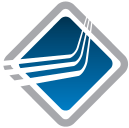 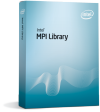 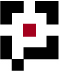 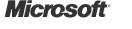 34
Conclusions
Good intranode communication performance (0-byte latency of 240-275ns)
Asynchronous progress improves performance on Windows
Internode communication performance gap; needs tuning
Cost of supporting user threads less on Windows than Pthread library on Linux
A modular architecture with clearly defined interfaces between modules makes life easy
Implementing a high-performance and portable MPI library requires careful design and leveraging OS-specific features
35
Future work
Topology aware intranode communication
MPICH2 can use node topology information to select between using lock-free shared memory queues and Direct remote memory access
Fix internode communication performance gap
More tuning is required
Allow multiple user threads to concurrently work with the asynchronous progress engine
MPI Collectives performance
MPI Application Scalability and performance
Support for NetworkDirect API
A Nemesis network module for NetworkDirect
Network Direct service provider interface exposes advanced capabilities of modern high speed networks (e.g., Infiniband)
36